SUNNYbright/morning/summer/day/yellow
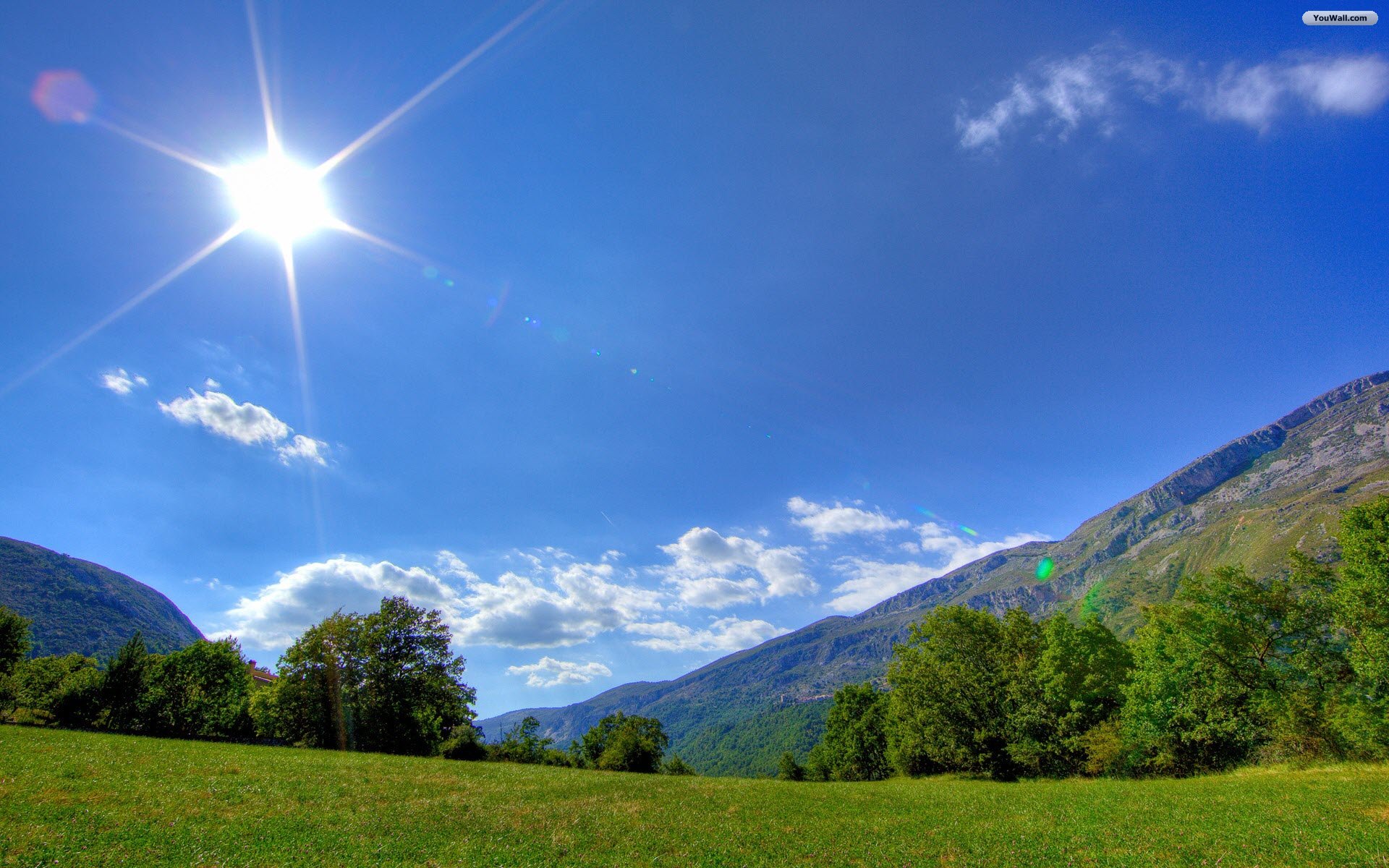 CINEMAfilm/movie/screen/seat/row
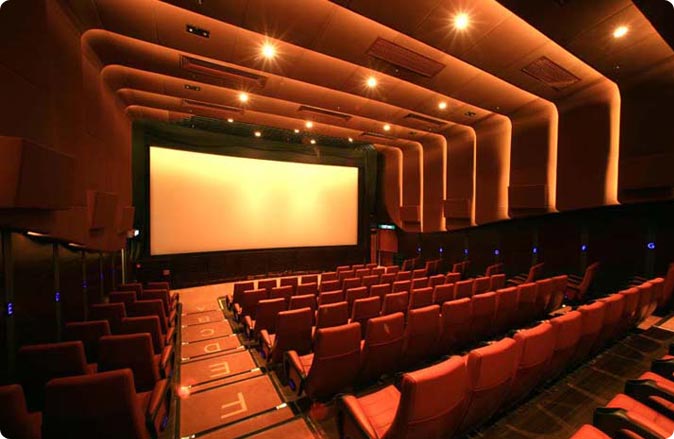 SOFAsit/living room/tv/furniture/relax
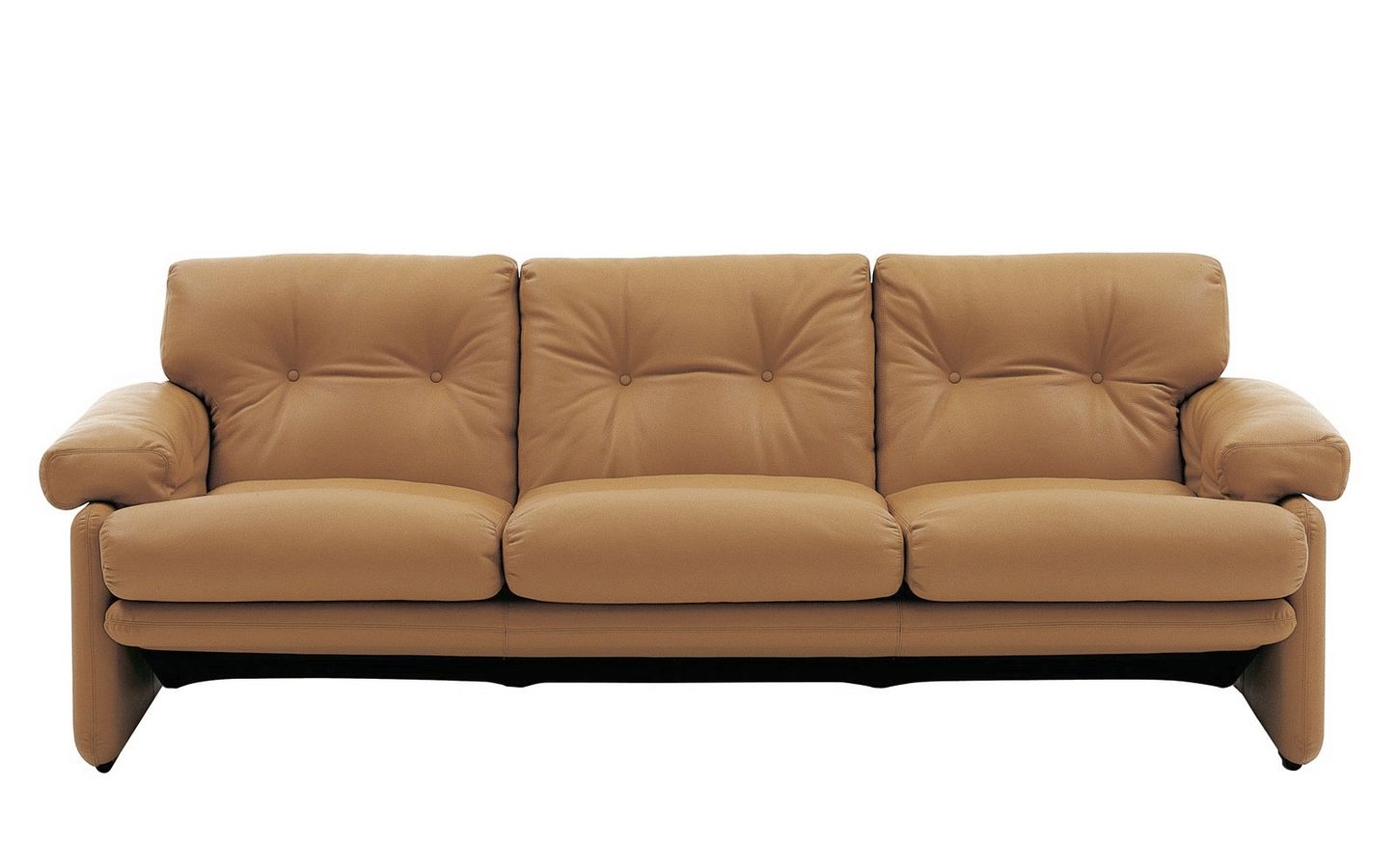 VIRUSemail/flue/internet/dangerous/sick
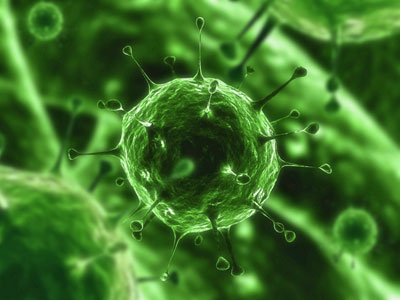 MOTORCYCLEhelmet/drive/yamaha/honda/harley
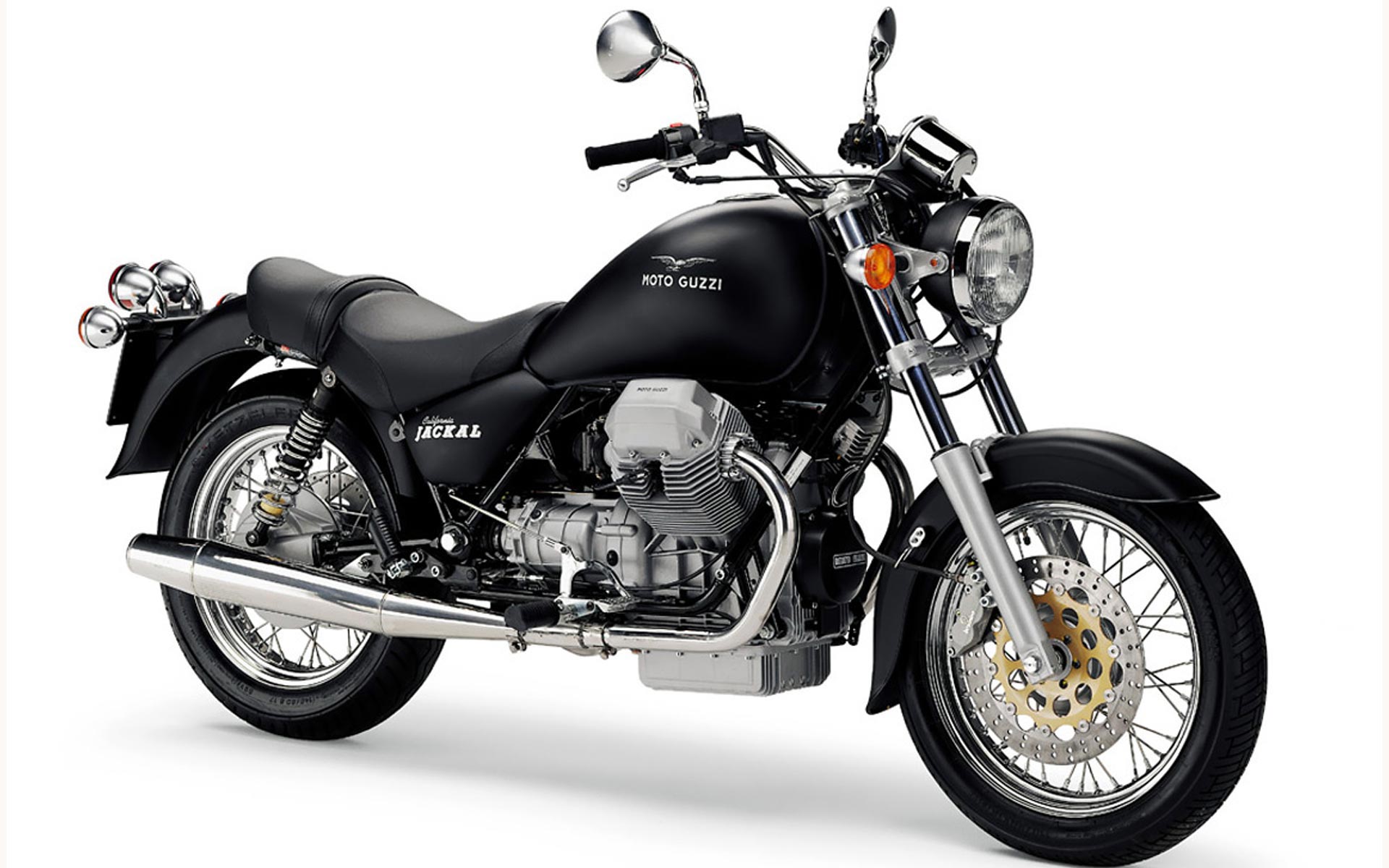 BEEhoney/insect/hive/sting/maya
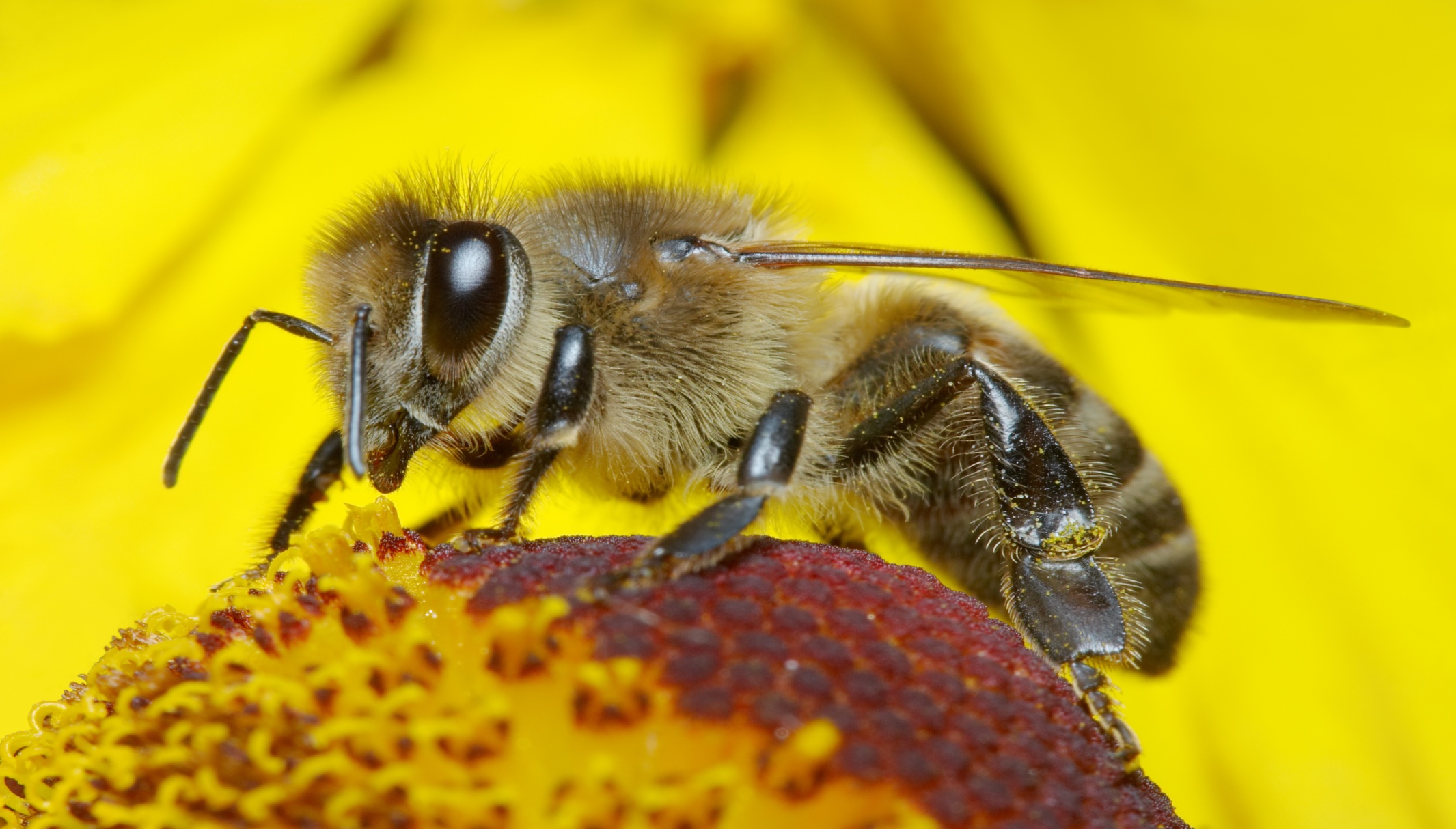 FOOTshoe/sock/toes/smell/body
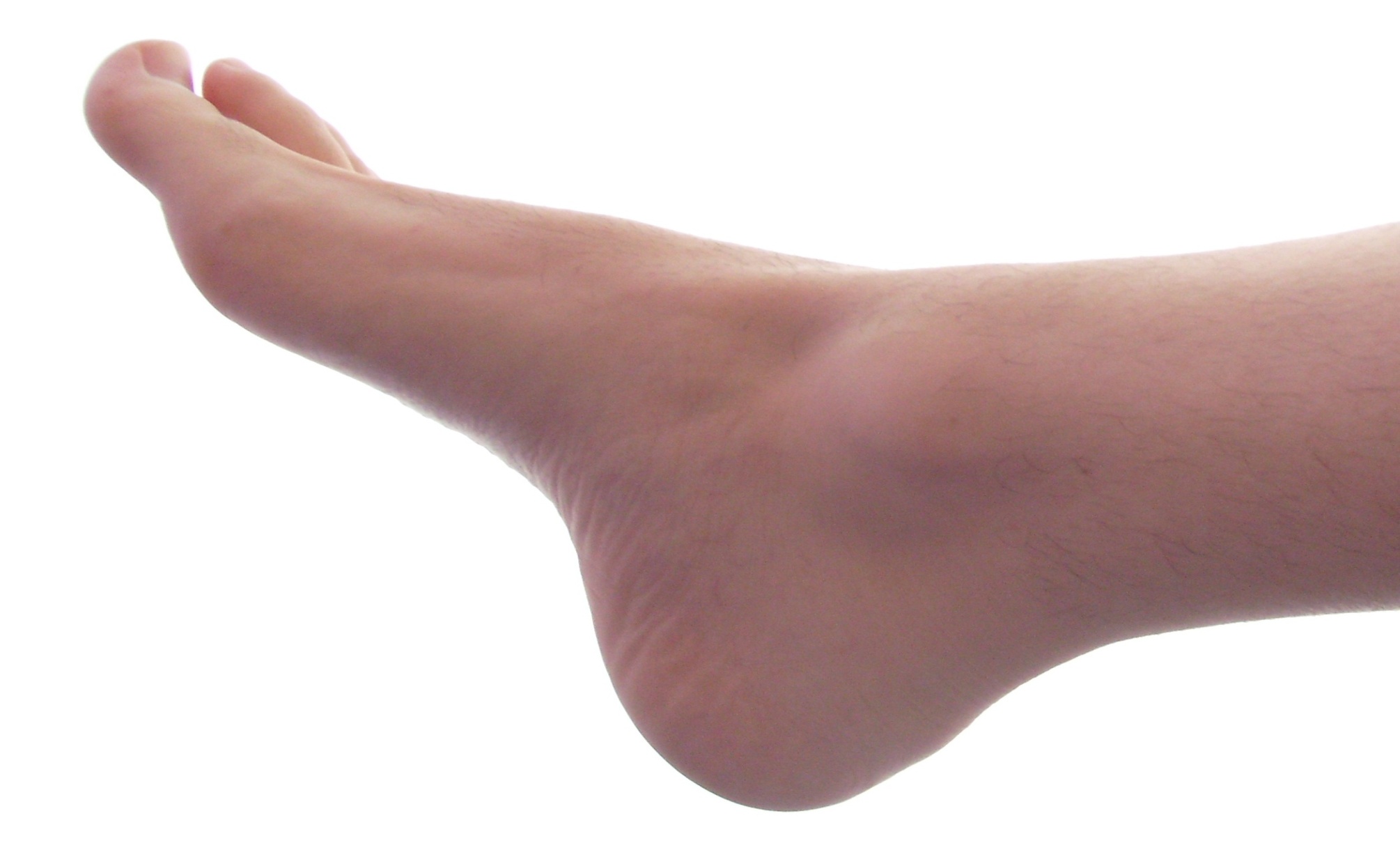 VIOLINstrings/orchestra/music/instrument/wood
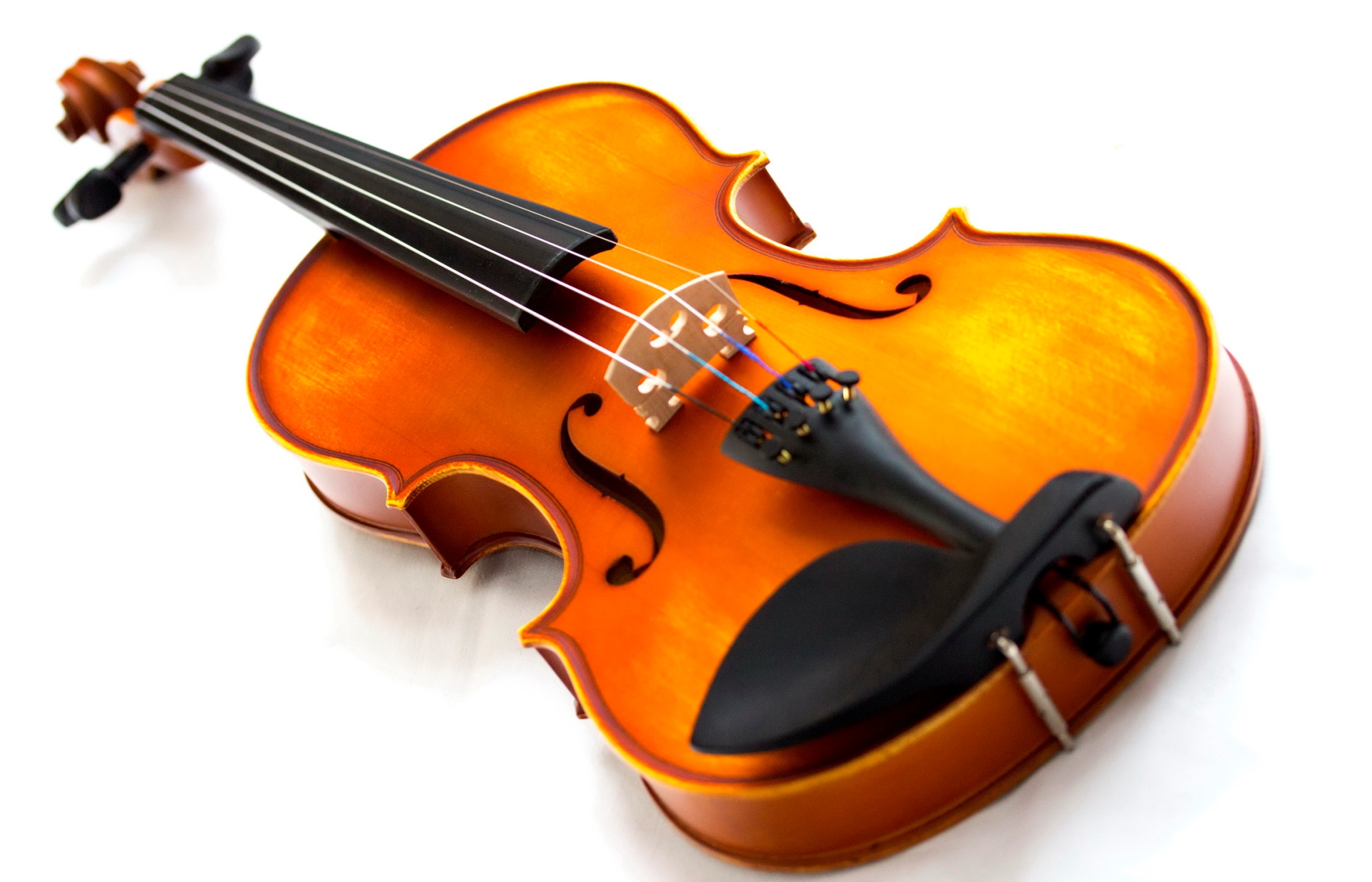 POTATOvegetable/french fries/eat/mash/chips
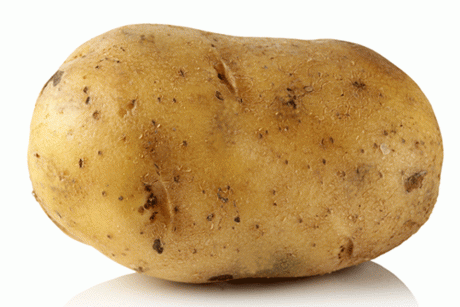 MOTHERwoman/house wife/parent/children/father
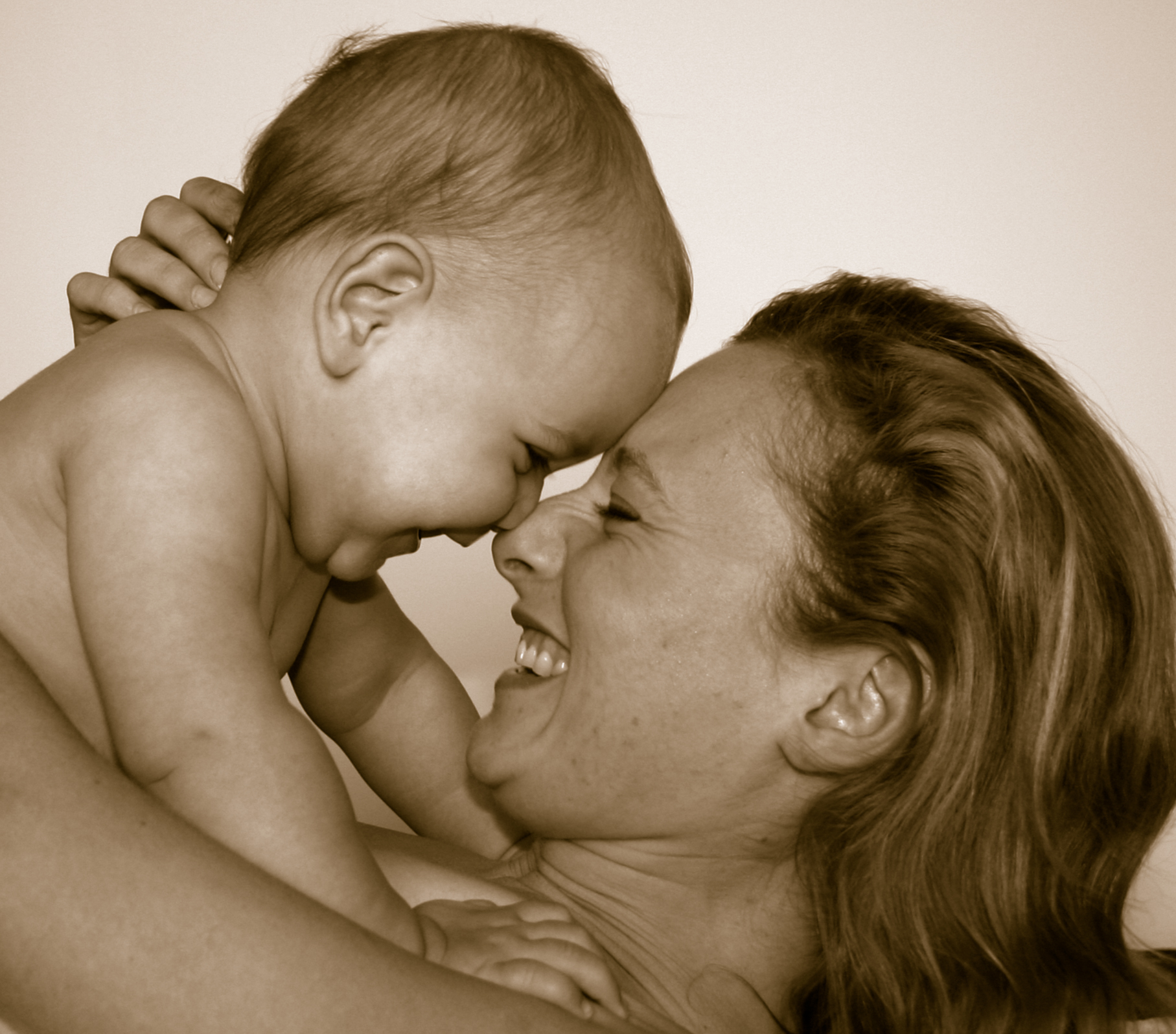 HOLIDAYsun/beach/free/summer/school
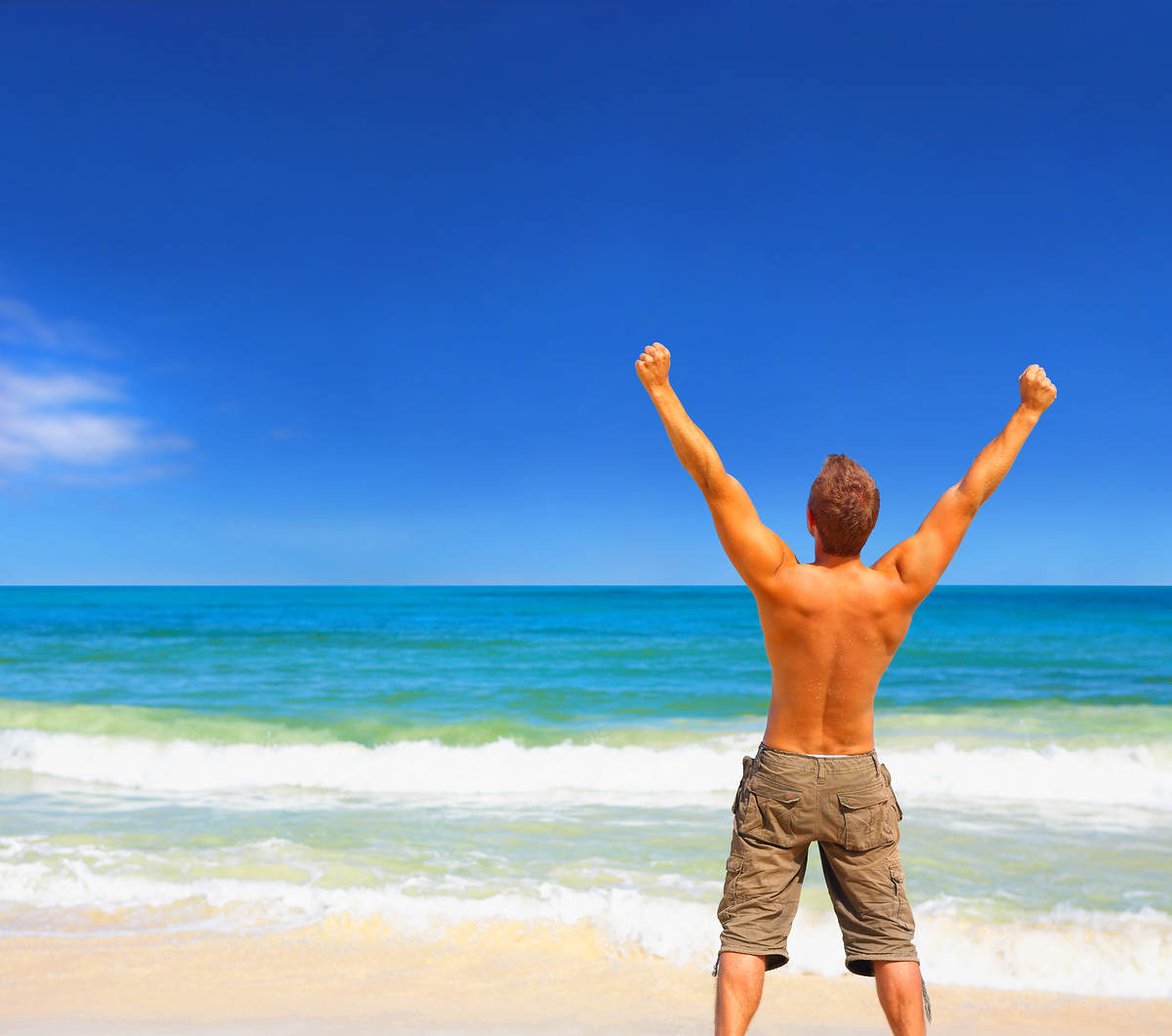 CLOWNjoker/circus/red nose/make up
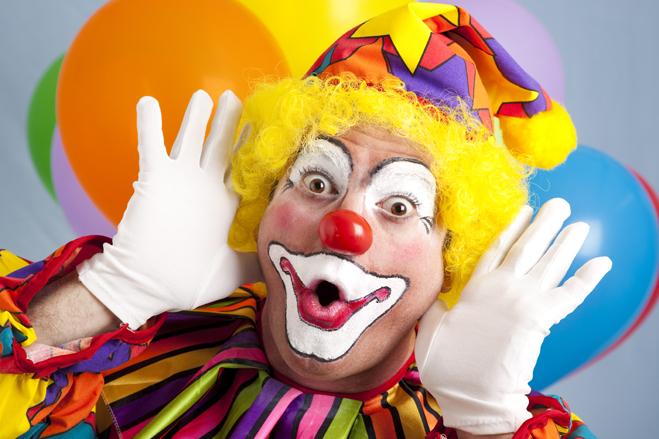 SWIMMING-POOLwater/summer/slide/bath
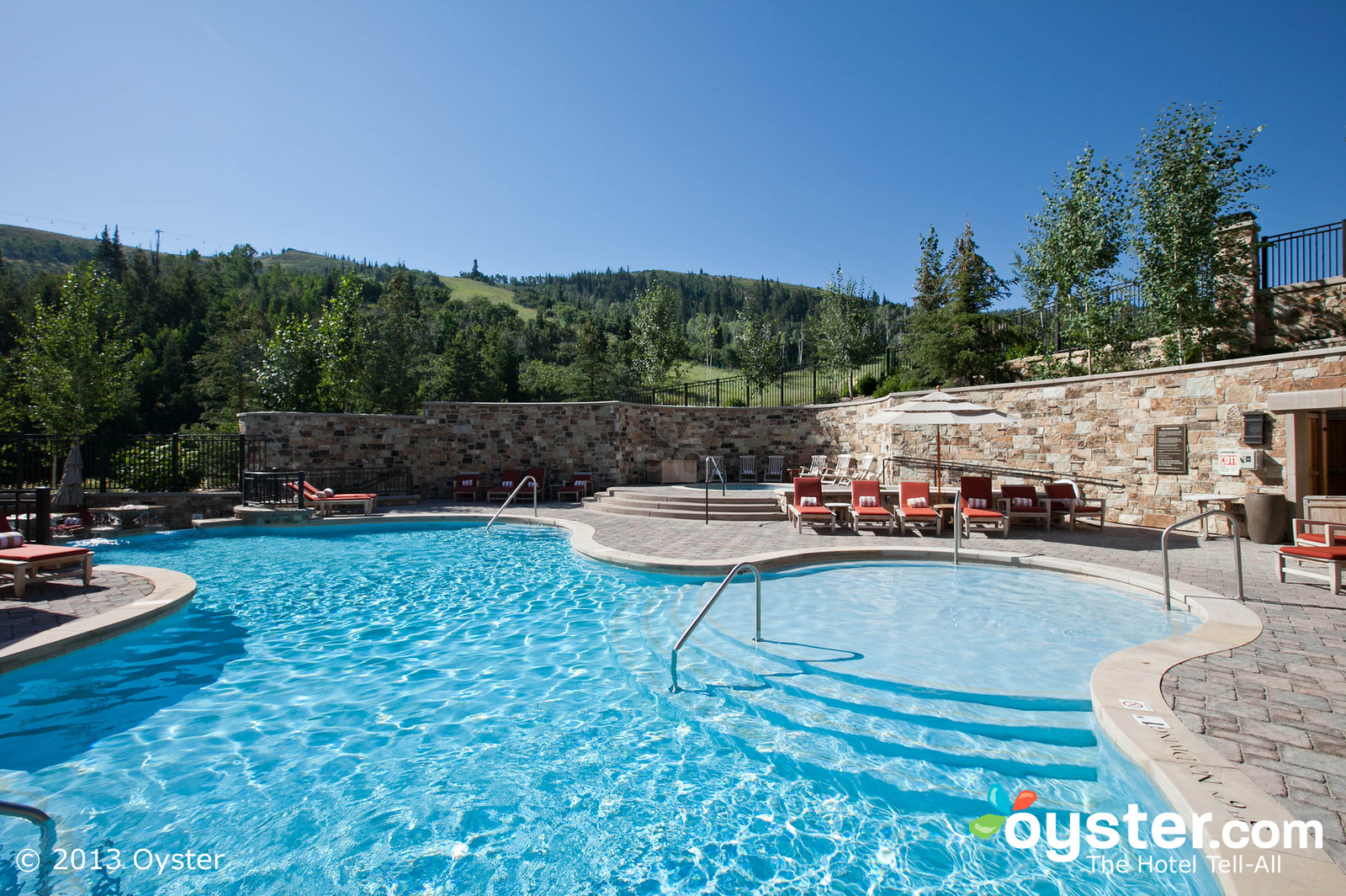 MARRYwedding/ring/groom/bride/cake
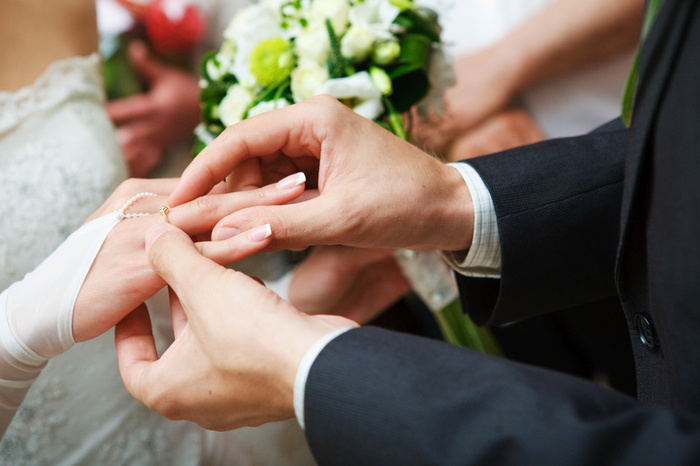 PRETTYJulia Roberts/beautiful/girl/attractive/Richard Gere
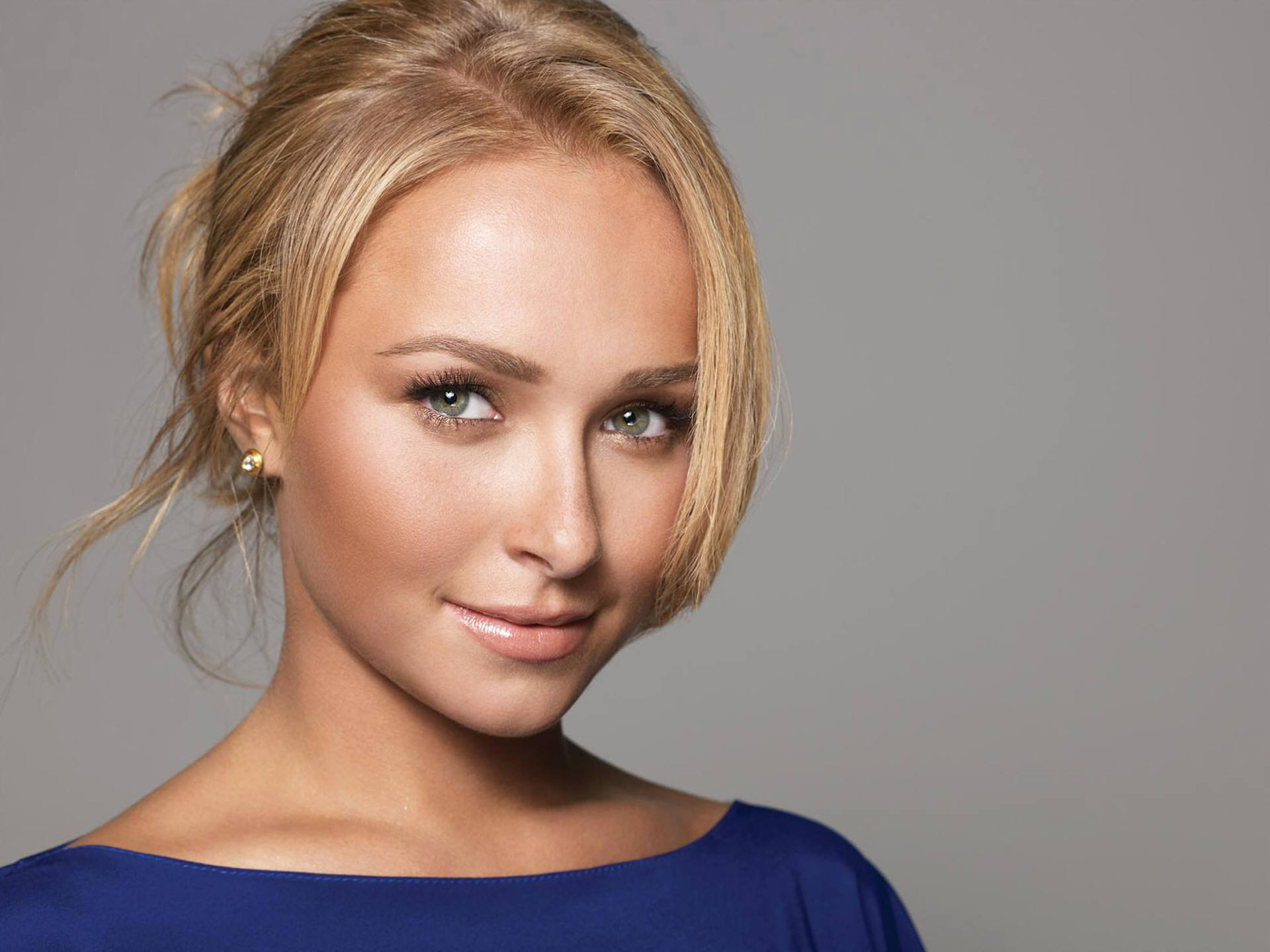 KETCHUPtomato/sauce/red/bottle
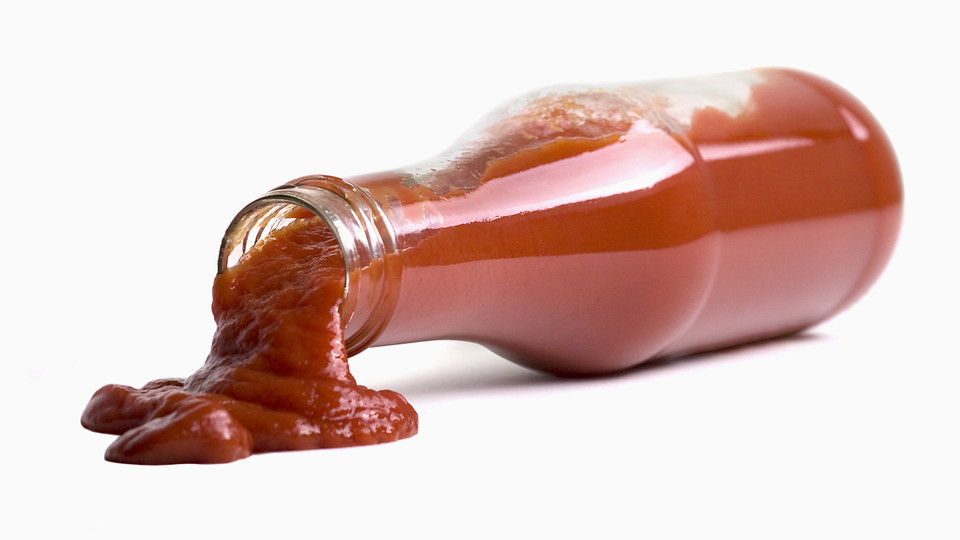 STREETroad/pavement/drive/traffic/highway
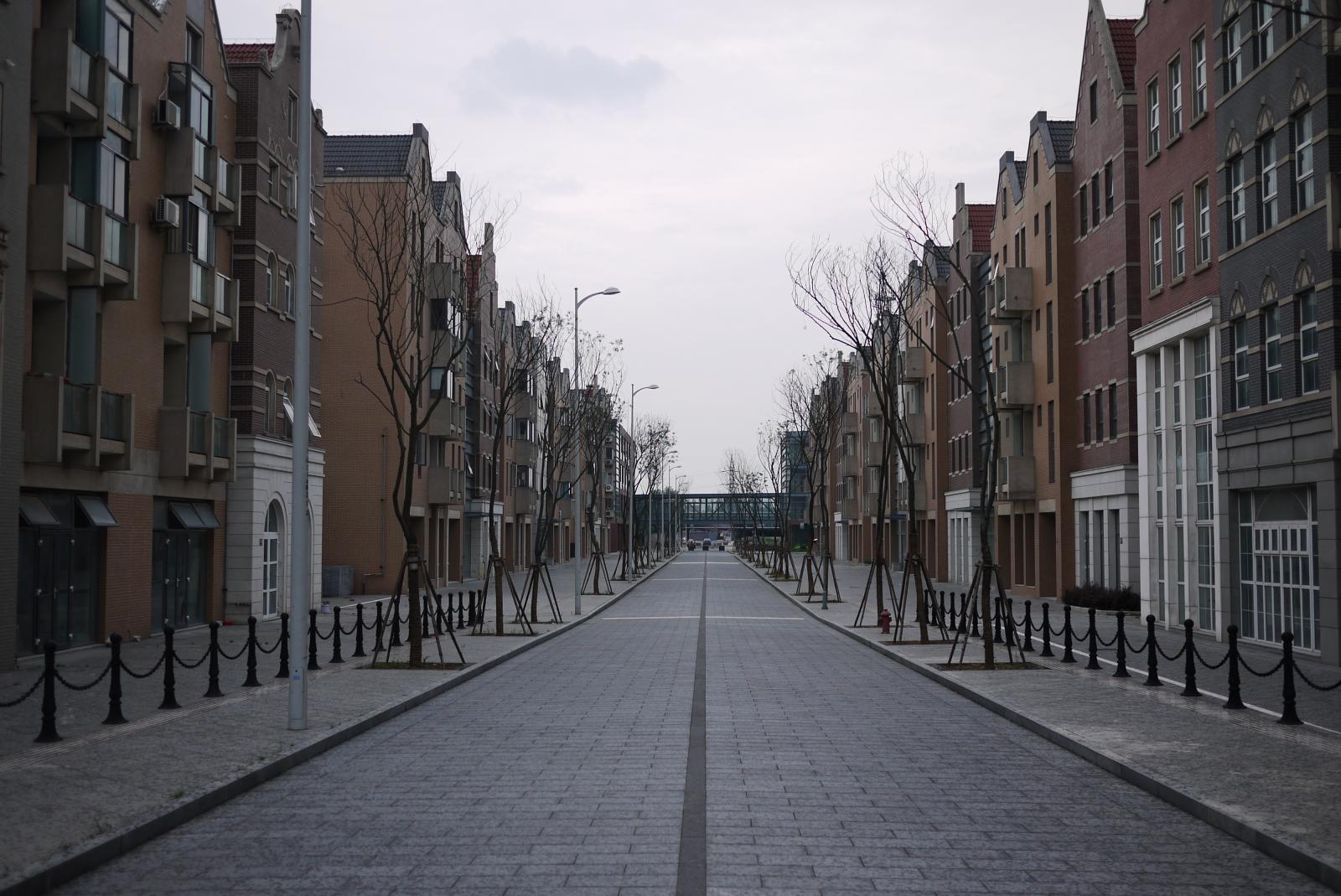 DOLPHINocean/swim/animal/fish/friendly
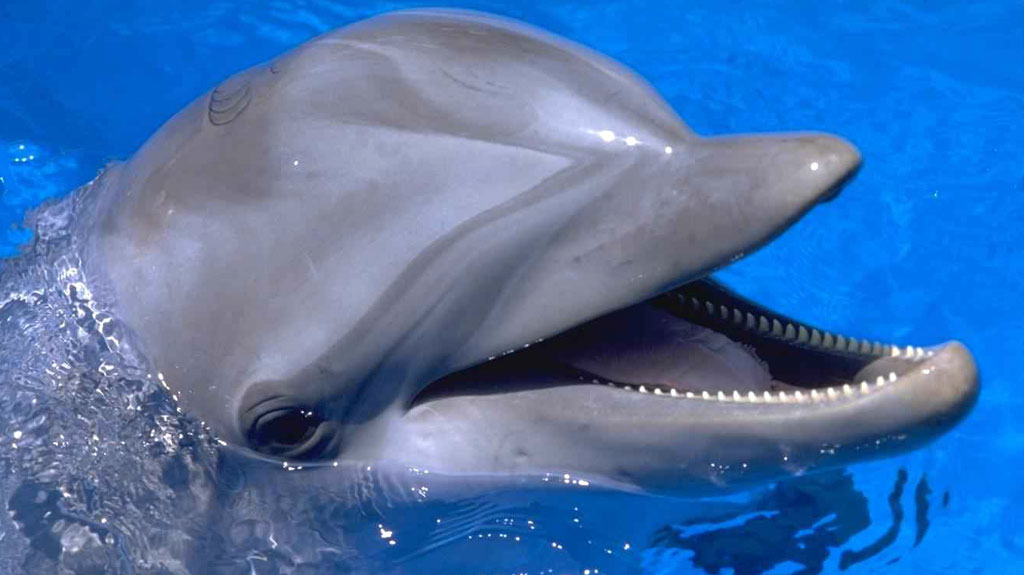 RAINprecipitation/water/sky/wet/drops
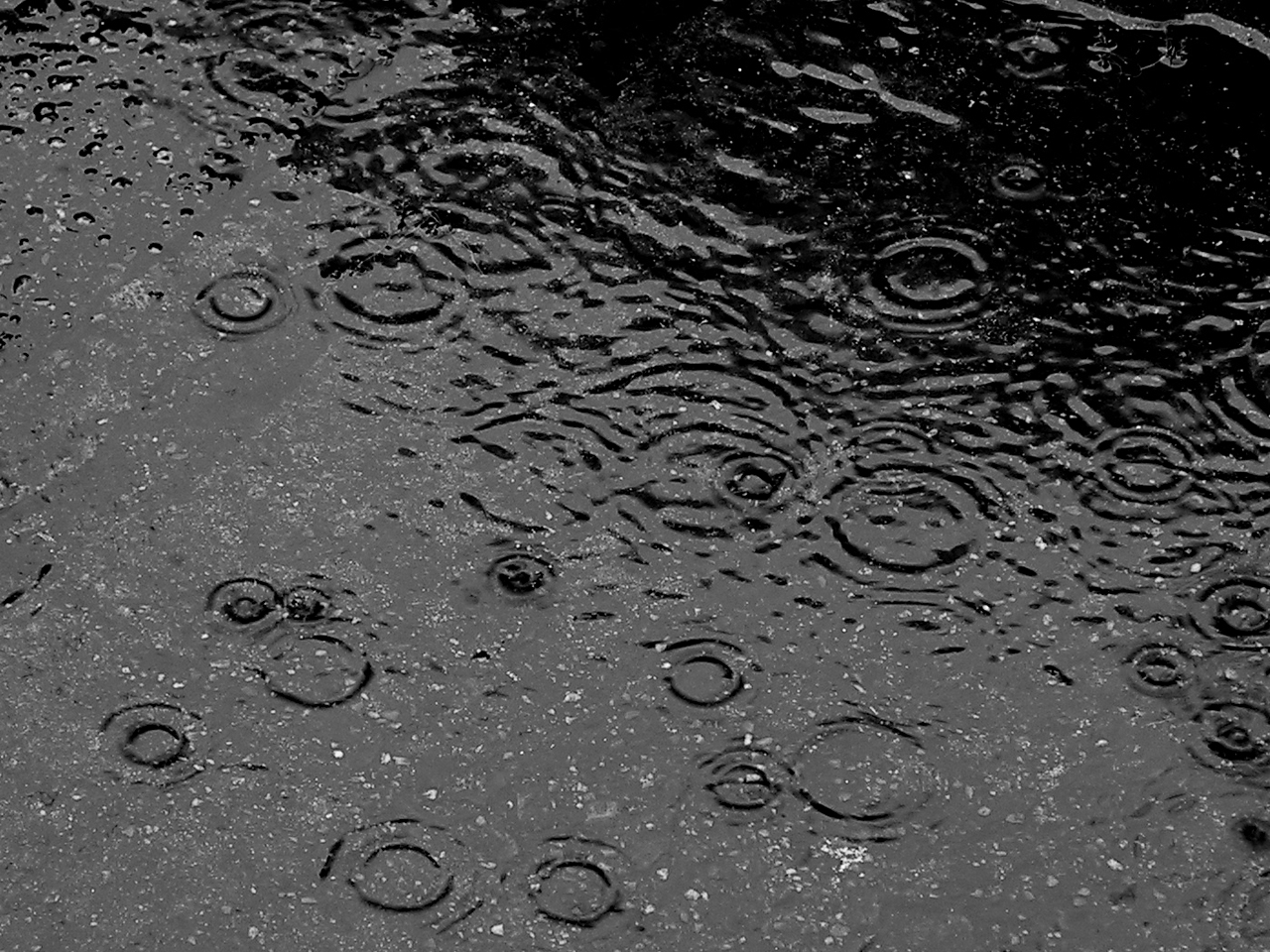 BOOKpage/chapter/read/novel/library
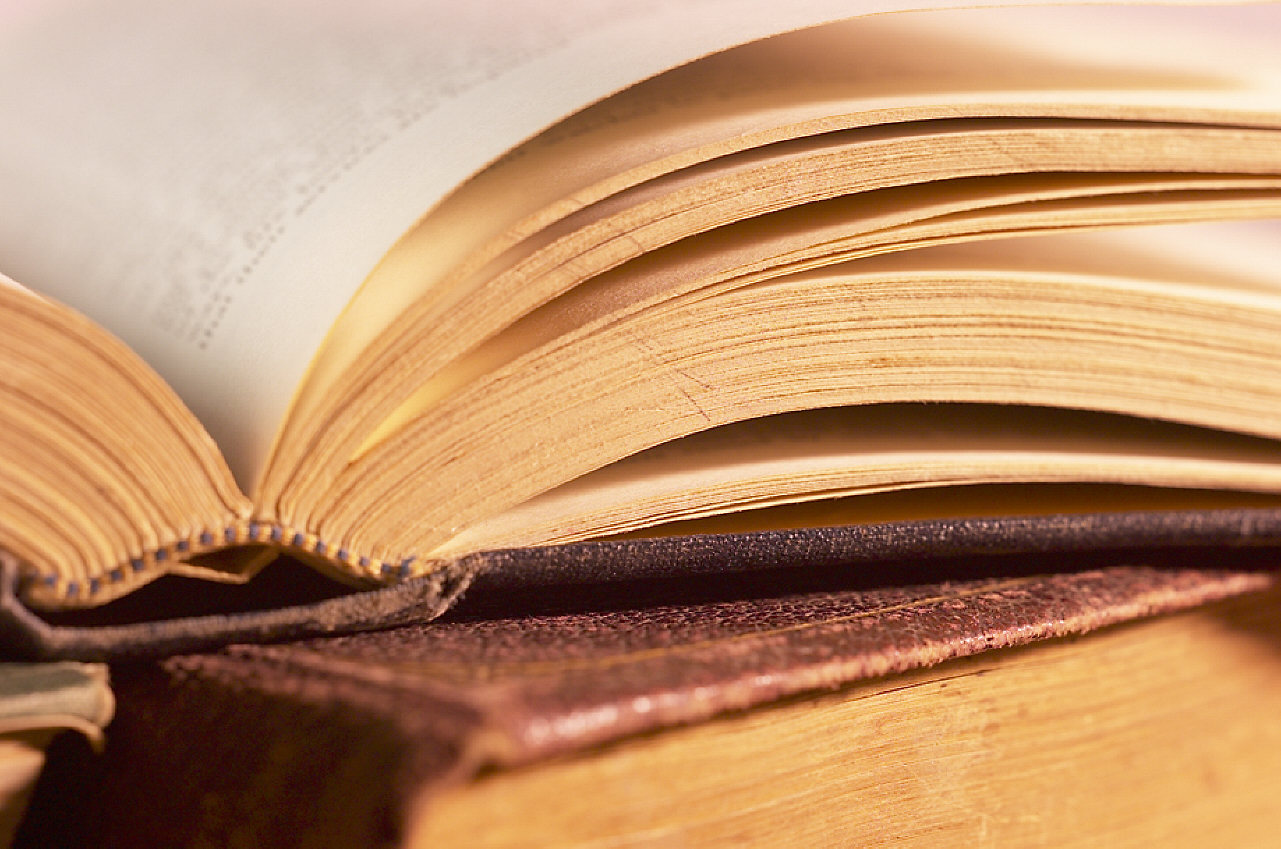 DIAPERScloth/wet/baby/change/poop
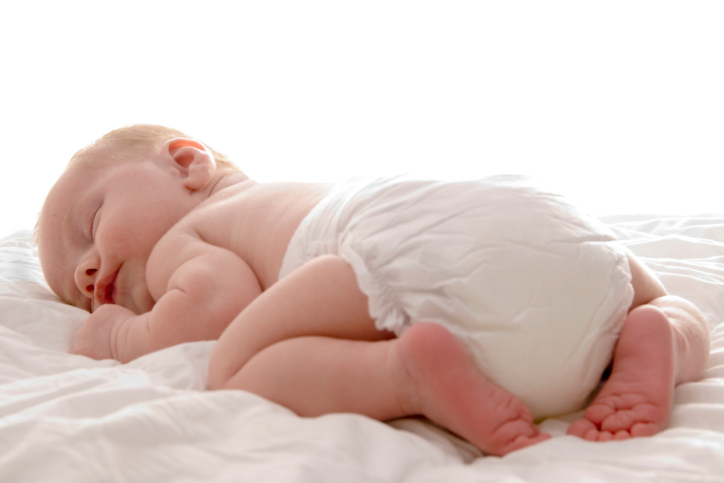 LIPSTICKred/lips/women/beautiful
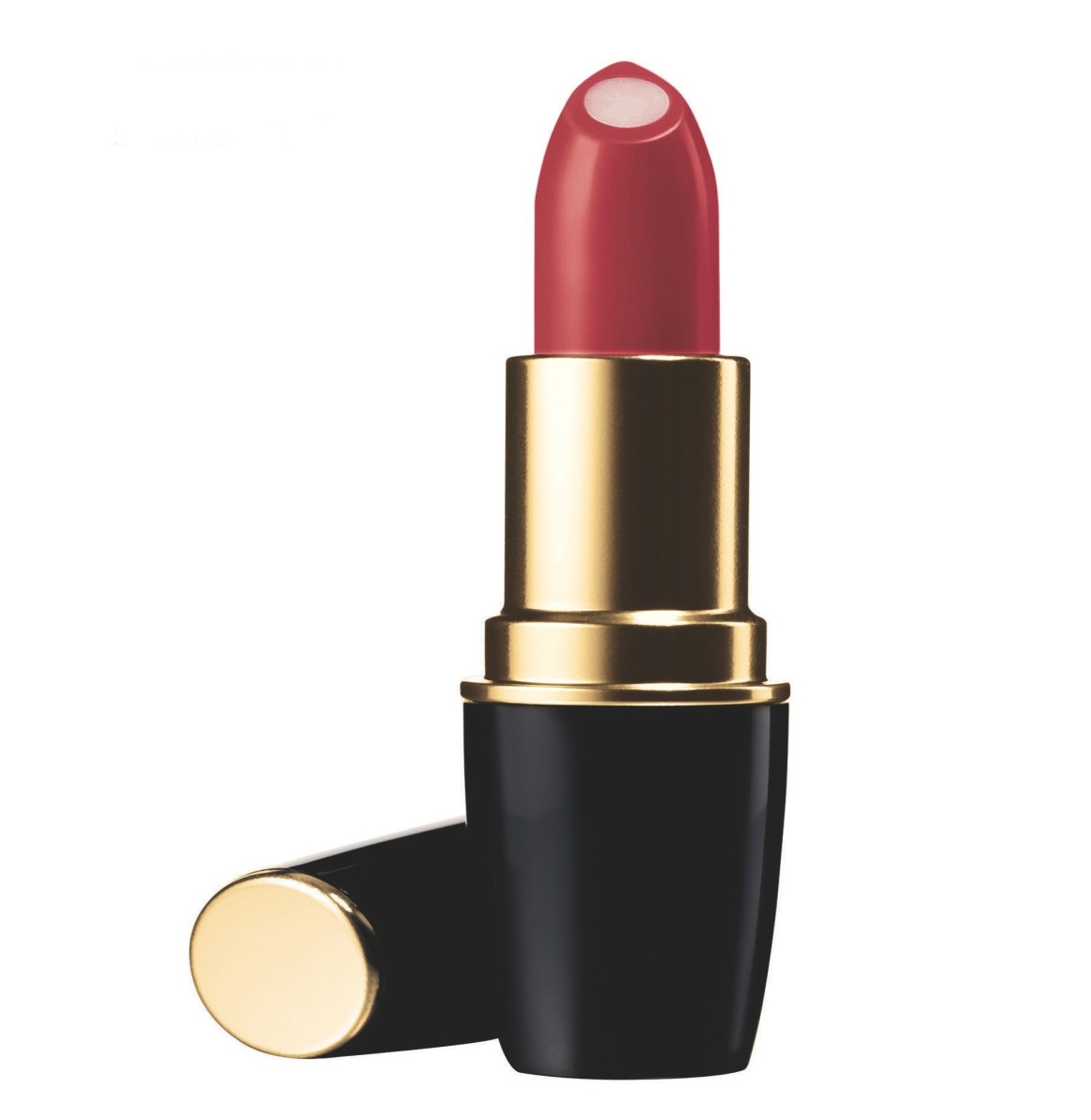 TABLEroom/dish/furniture/wood/chair
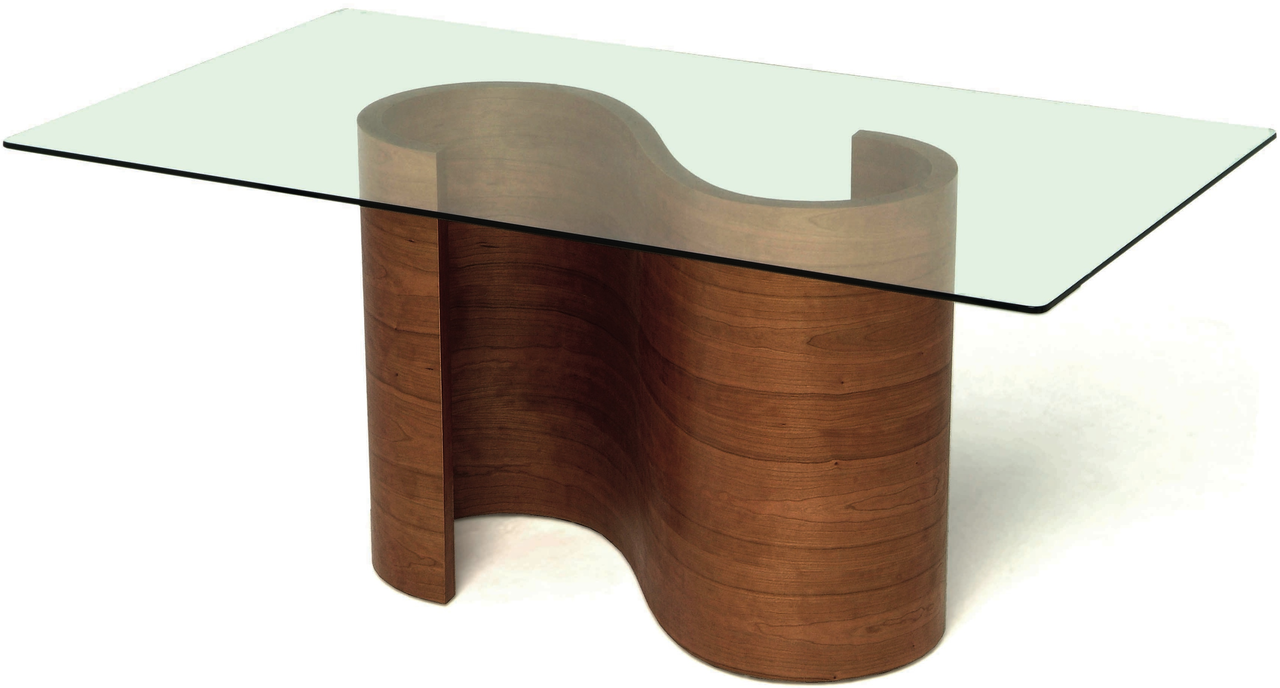